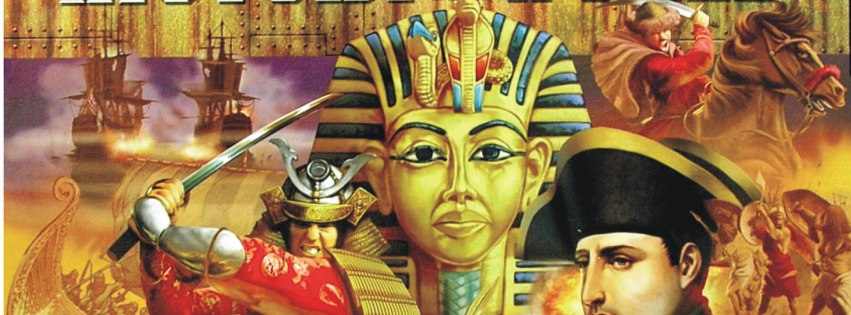 World History
Mr. Perryman  
Room 118-H
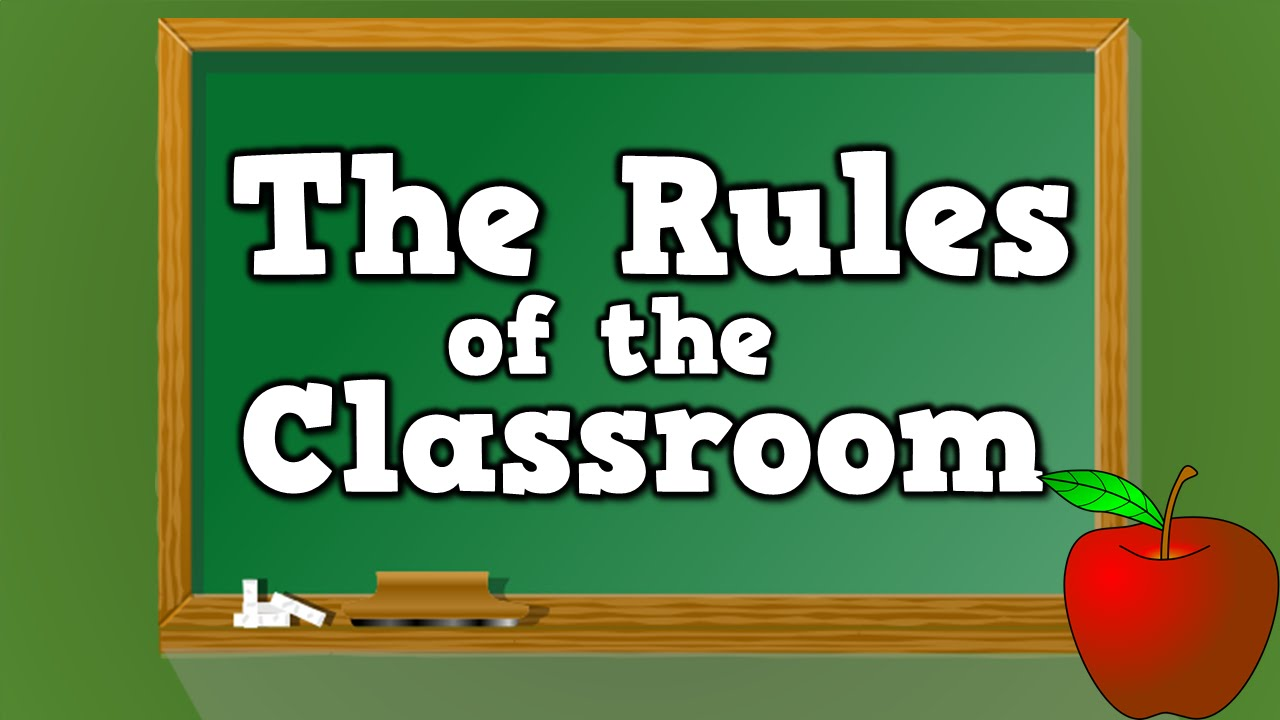 Be respectful
Respect your instructor(s)
Respect your peers

Be responsible
Come to class on time ready to learn
Keep up with your assignments 
Put in the work

Be resilient
Always look for ways to improve
Do not allow "bumps in the road" to deter you
Classroom Rules
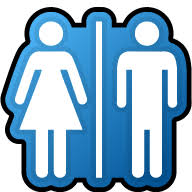 Restroom Rules
Raise your hand & ask permission
Do so with minimal disruption 

No Restroom Pass During These Times
Dead Time (15 mins after start of class/15 mins prior to class ending)
Quiz/Testing Times

Abuse It, You Lose It
Restroom pass is a priviledge & may be revoked at teacher(s) discretion
After 15 mins, you are considered skipping
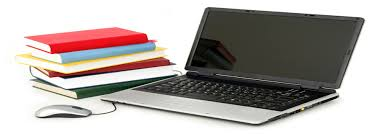 Blog: https://historywithmrp429.weebly.com/

Remind: Text @mrpshis to 81010
Online Resources
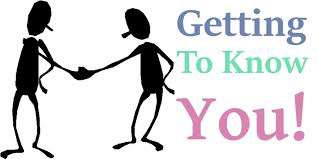 Select a partner

Get to know each other (5 mins) 
Name
Where they are from
1 interesting fact

Introduce your partner using what you learned about them
Getting To Know You